「脆弱性」の対策は万全？
確かな対策で安心を手に入れよう！
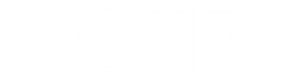 あらゆる場所に存在する脆弱性。どこまで対策できていますか？
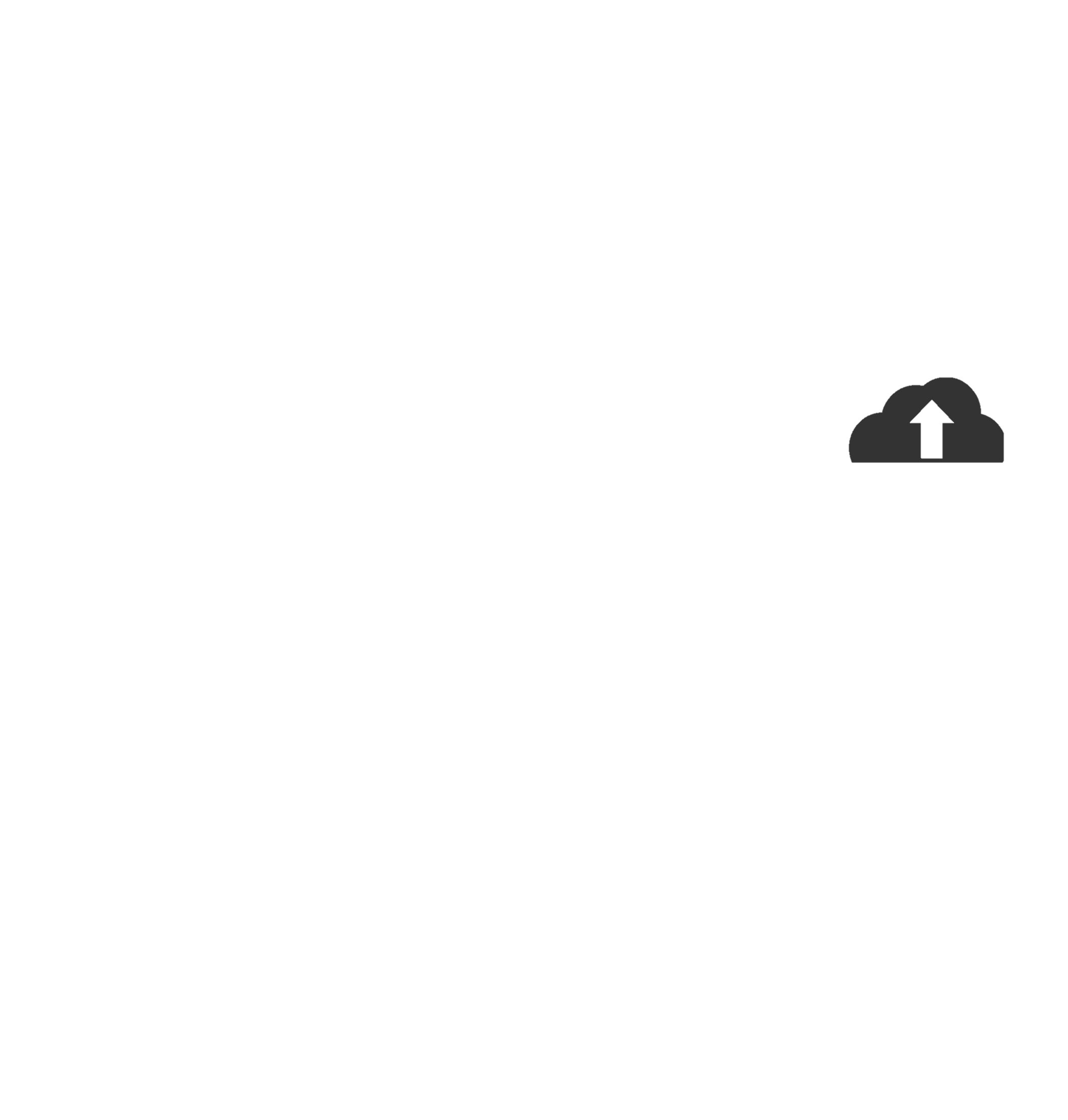 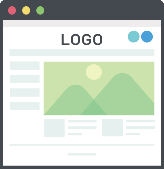 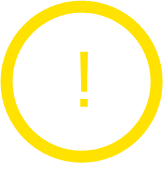 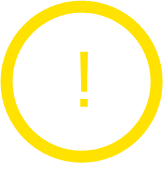 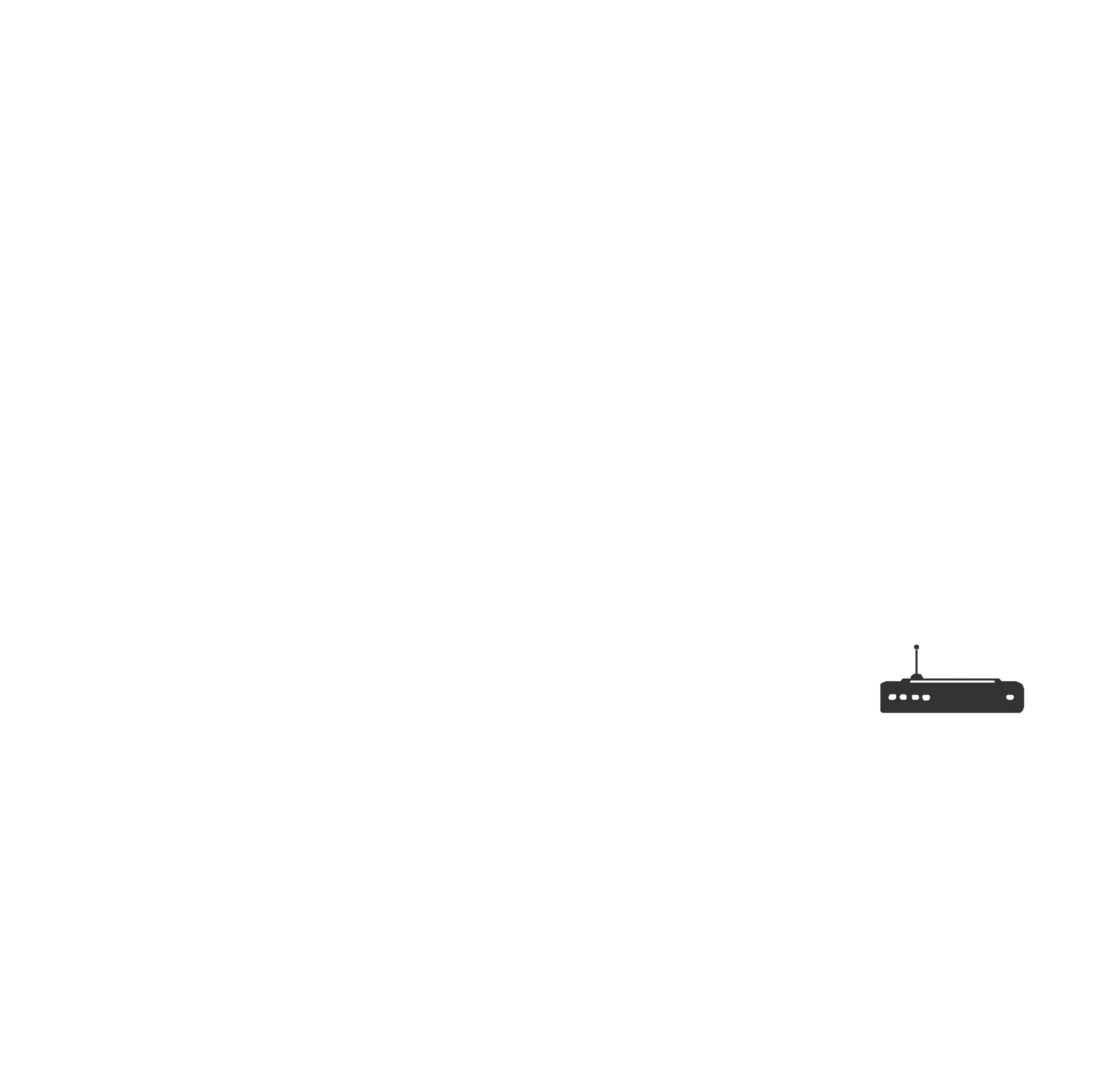 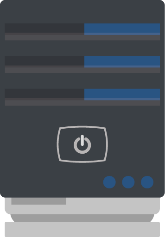 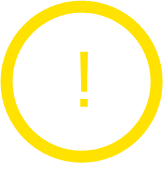 グループ会社
取引先
OS
業務アプリ
N/W
機器
Web
サイト
社外
Wi-Fi機器
OS
業務アプリ
クラウド
基盤／サービス
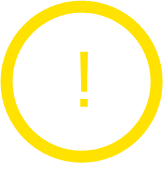 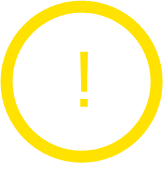 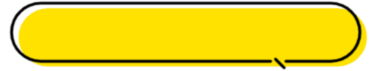 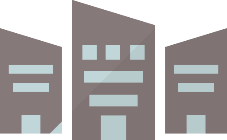 Pick UP
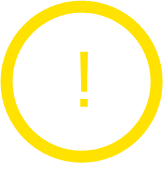 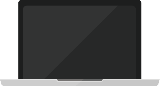 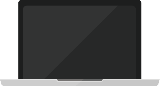 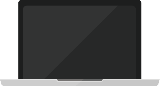 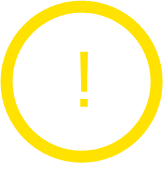 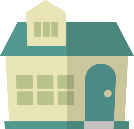 ランサムウェア感染の8割がリモート接続機器の脆弱性の悪用によるものだと判明
警視庁が令和5年3月に発表した「令和４年におけるサイバー空間をめぐる脅威の情勢等について」によると、ランサムウェアの感染経路についてVPN機器からの侵入が63件で62％、リモートデスクトップからの侵入が19件で19％を占め、テレワーク等に利用される機器等のぜい弱性や強度の弱い認証情報等を利用して侵入したと考えられるものが81％と大半を占めたとのことです。自社で管理するリモート接続機器は安全でも、グループ会社や取引先の機器に脆弱性があり、そこを侵入口にしてランサムウェア感染してしまう例もあります。現在の対策で十分だと自信を持って言えるでしょうか？
脆弱性を悪用した攻撃で事業の存続を揺るがす大きな被害が発生することも…
事例①
事例②
事例③
VPN機器の脆弱性を悪用されて
取引先の重要機密が漏えい
Webサイトの脆弱性をつかれて
顧客の決済情報が漏えい
主要な業務アプリの脆弱性には
攻撃ツールが存在
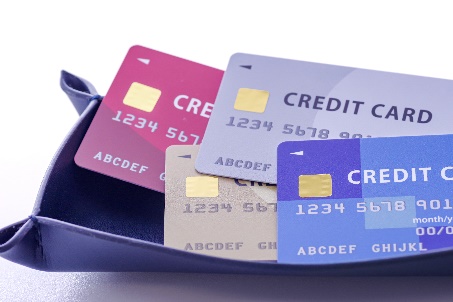 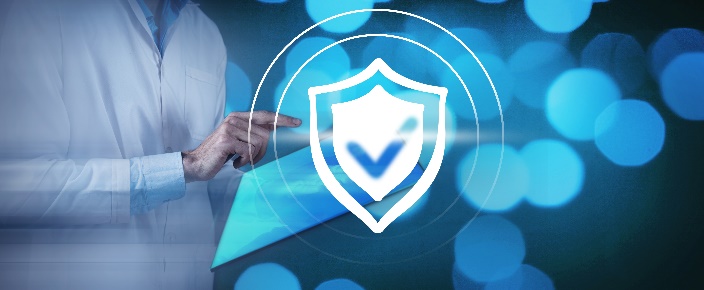 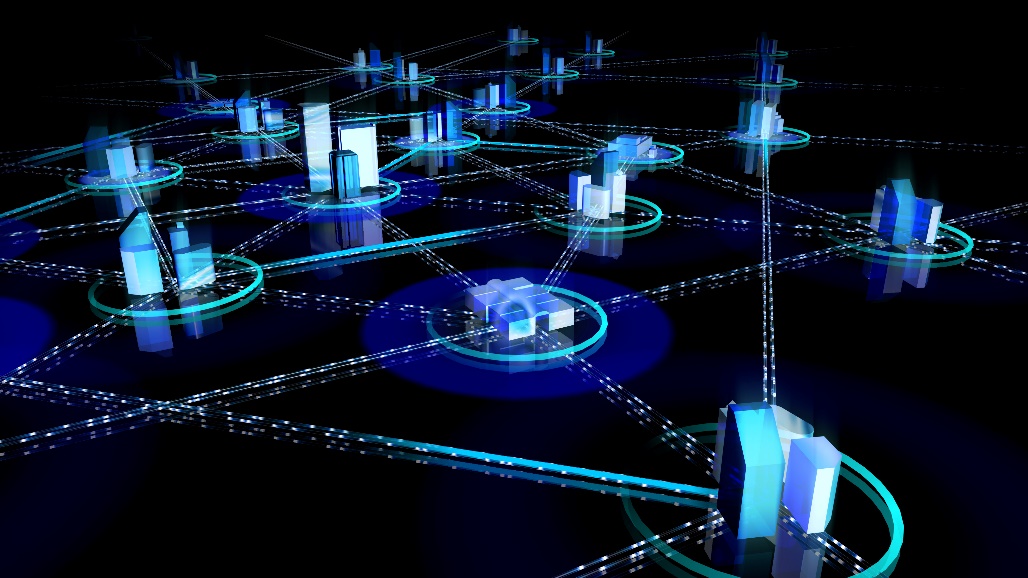 データセンターに設置されたVPN装置に脆弱性があり、これを浸入口として社内ネットワークへの不正アクセスが発生。取引先の金融機関口座情報や個人情報が漏えいし、さらには取引先の重要機密の漏えいも疑われる事態となった。
ブラウザアプリやAdobeなどの主要な業務アプリには「エクスプロイトキット」と呼ばれる、それぞれの脆弱性を利用した攻撃ツールが存在。闇サイトで売買されており、簡単に脆弱性を悪用した攻撃が可能。
運営するECサイトが何者かのサイバー攻撃を受け、過去決裁に使用されたユーザーのクレジットカード情報が流出。攻撃者は、被害サイトの脆弱性利用して決済用アプリケーションを改ざんしていた。
万全の対策はできていますか？裏面をCheck！→→→
LANSCOPE シリーズで実現する
「予防＋未然防御」の脆弱性対策
LANSCOPEシリーズは、エンドポイントのIT資産管理・情報漏えい対策から、ウイルス対策、
セキュリティ診断まで、サイバーセキュリティにかかわる様々な課題を解決します。
システム・ネットワークの対策
エンドポイントの対策
脆弱性を発見して予防
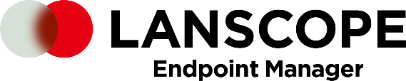 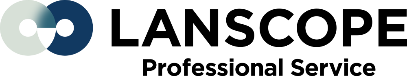 5種類のパッケージで情報システム全体のリスクチェックの実現を支援します。
資産情報の自動取得やアプリ配信で、PC・スマホ・タブレットのIT資産管理を効率化できるクラウドIT資産管理・MDMツールです。
OSやアプリのバージョン情報を自動収集
更新プログラム、最新バージョンのアップデート
テレワーク、海外拠点もクラウドで一元管理
豊富なセキュリティ対策機能と使いやすさを両立
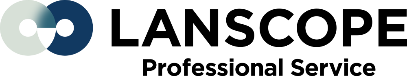 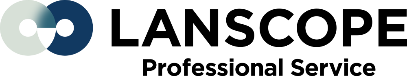 ﾈｯﾄﾜｰｸ脅威検知ﾊﾟｯｹｰｼﾞ powered by Darktrace
ｻﾌﾟﾗｲﾁｪｰﾝﾘｽｸ評価ﾊﾟｯｹｰｼﾞ powered by Panorays
サイバー攻撃を未然に防ぐ
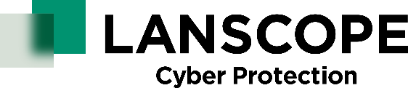 AIによるこれまでにない検知方式を採用したアンチウイルス。シグネチャレスでパッチの有無に左右されないため、未知のマルウェアにも即対応が可能です。
ネットワーク機器に流れるトラフィックを基に、AIがネットワークに接続したデバイスやユーザーの行動パターンを学習・分析。未知のサイバー攻撃を検知します。
AIによる機械学習の特許技術でマルウェア検知率99％を実現※
パターンファイルの更新不要
クラウド型でサーバ構築やメンテナンス不要
「教師なし機械学習」 により自社環境固有のユーザやデバイスの⽣活パターンを常に分析
アプライアンス型で最短1時間で簡単に導入可能
3Dグラフィックで複雑な業務環境をビジュアル化
※ 2018 NSS Labs Advanced Endpoint Protection Test結果より
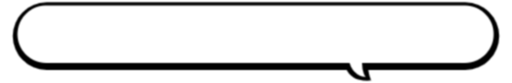 自社の対策は万全という方は…
セキュリティスコアリングサービスでサプライチェーンの脆弱性をチェックしましょう！
サプライチェーンのサイバーリスクを総合的に可視化・管理できます。
アタックサーフェス(外部公開のIT資産のサイバーリスク)の可視化
オンライン調査票による内在するリスクの可視化
サイバーリスクを自動スコアリング
エムオーテックス株式会社
●お問い合わせ窓口：営業部
●お問い合わせ先
【大　阪】〒532-0011 大阪市淀川区西中島5-12-12　エムオーテックス新大阪ビル
【東　京】〒108-0073 東京都港区三田3-5-19　住友不動産東京三田ガーデンタワー22F
【名古屋】〒460-0003 名古屋市中区錦1-11-11　名古屋インターシティ3F
【九　州】〒812-0011 福岡市博多区博多駅前1-15-20　NMF博多駅前ビル2F
  06-6308-8980(大阪・九州)　 03-3455-1811(東京)　052-253-7346(名古屋)